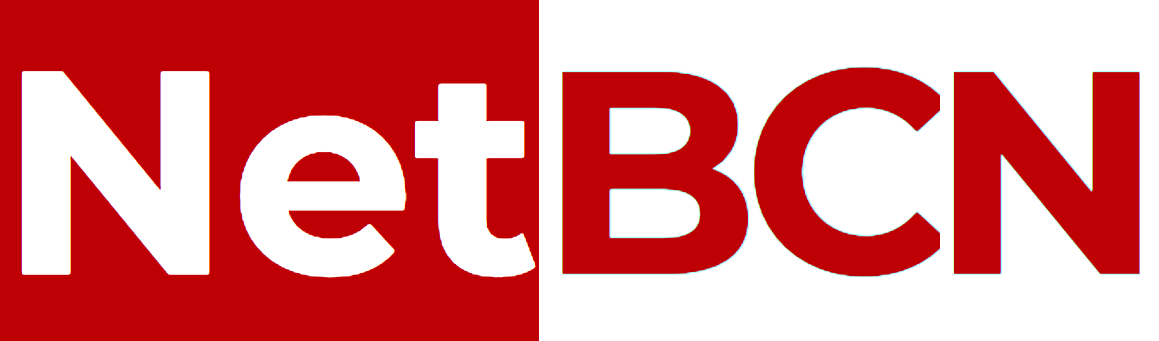 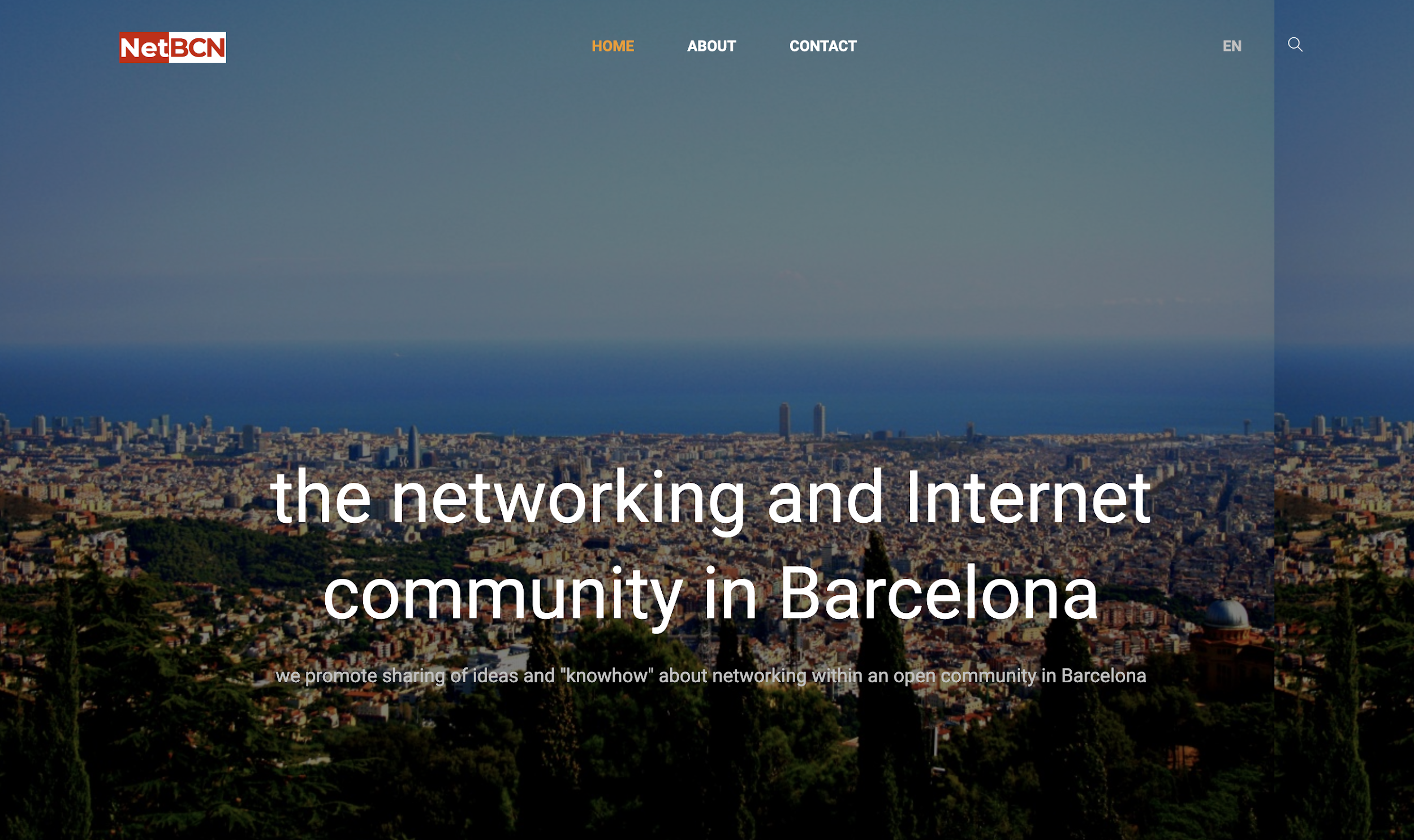 16 events in 
3 years
https://www.meetup.com/es-ES/netbcn/
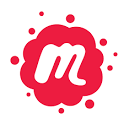 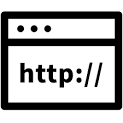 https://netbcn.cat
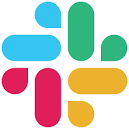 netbcn.slack.com
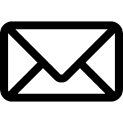 we@netbcn.cat
Agenda
"Hybrid Multi-Cloud orchestration "                       by Sergio Abuin, Arista
"Microservices pattern for network design" by Marco Marzetti, PCCW Global
 "Writing scalable and maintainable tooling" by David Barroso, Fastly
Next NetBCN event
DNS over <insert contentious mechanism here> , 
by Colin Petrie, NTT
El lado oscuro de Streaming Telemetry,       by Camilo Cardona, NTT
7th of November
TBC during Beer&Talk